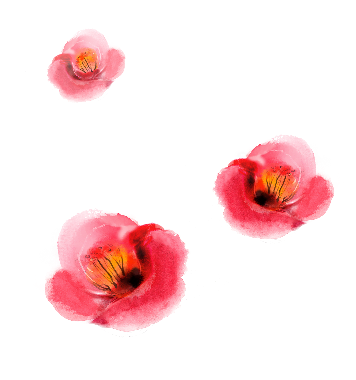 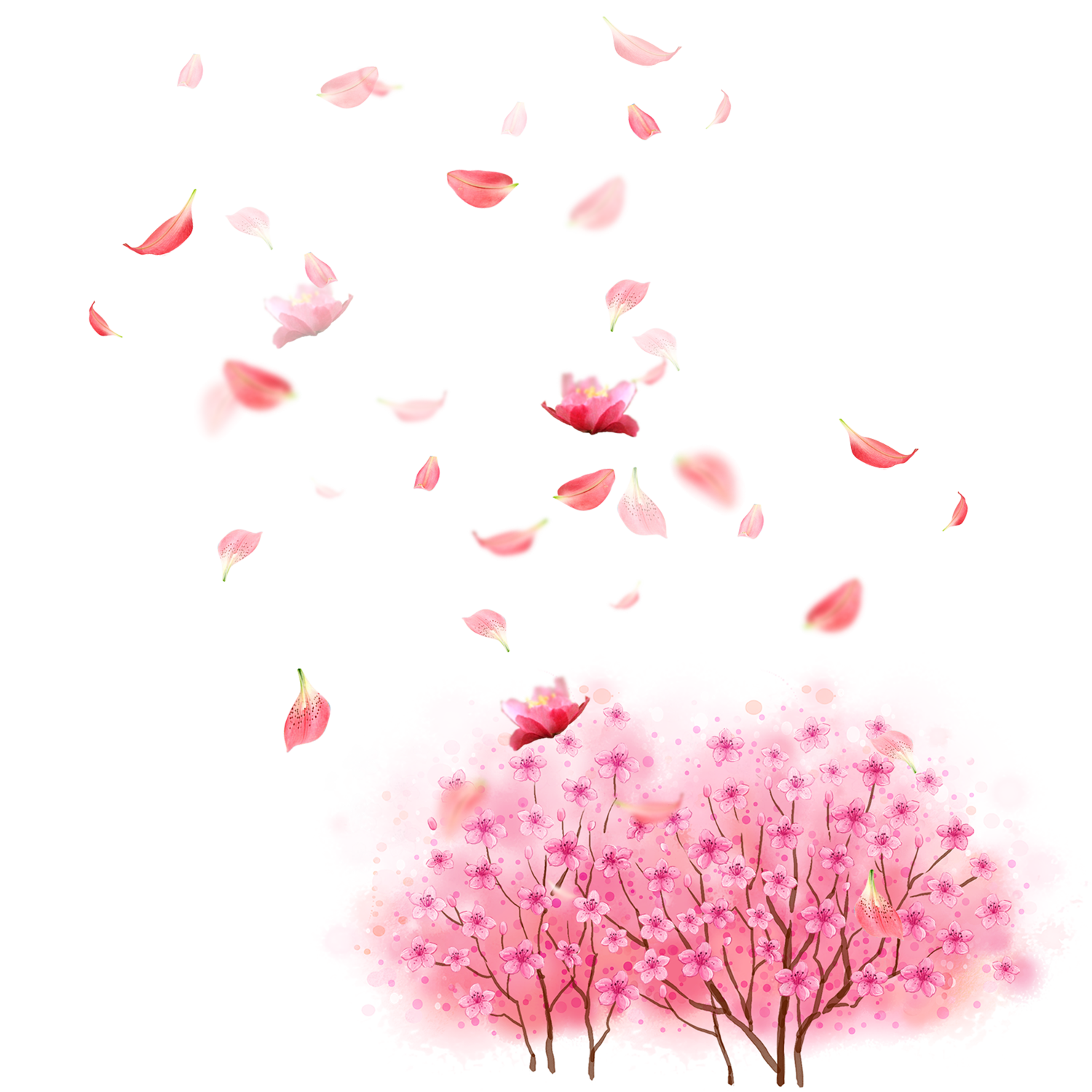 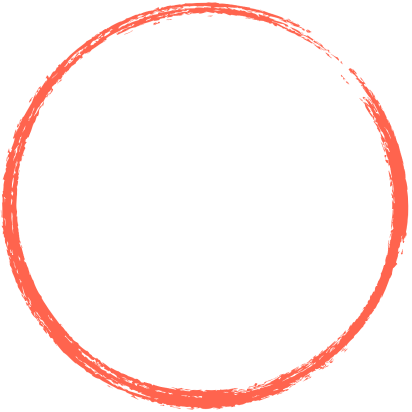 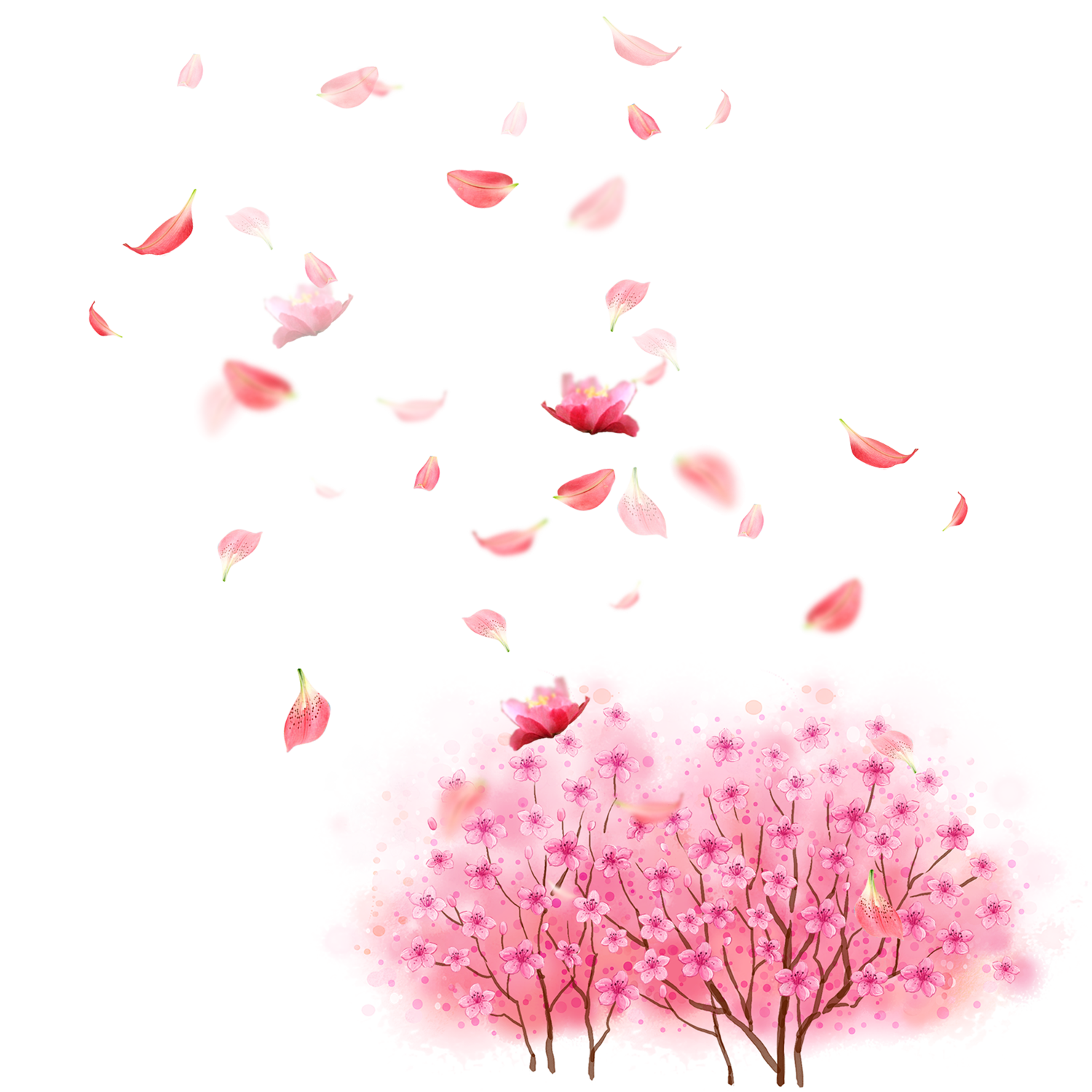 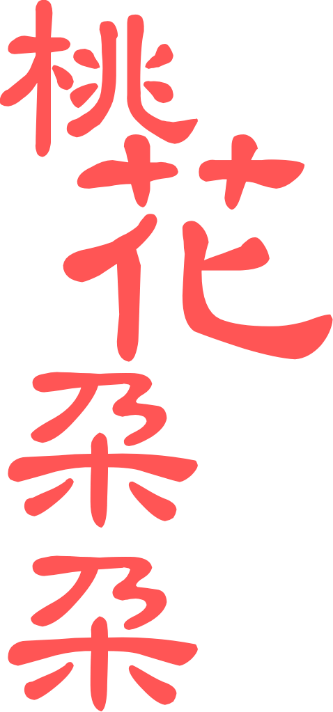 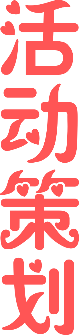 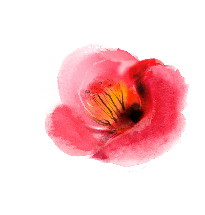 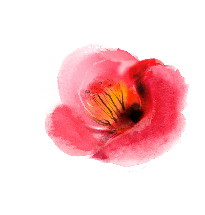 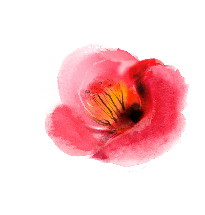 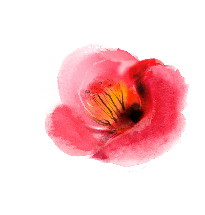 请安装思源字体
1
2
3
4
营销推广
晚会演出
文案设计
大型活动
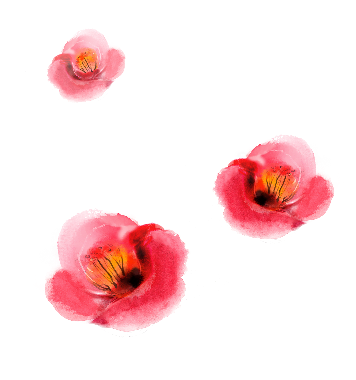 广告、游戏等多个平台推广
百余次的专业晚会演出方案
大型活动文案、广告语等设计
活动策划具有大众传播性
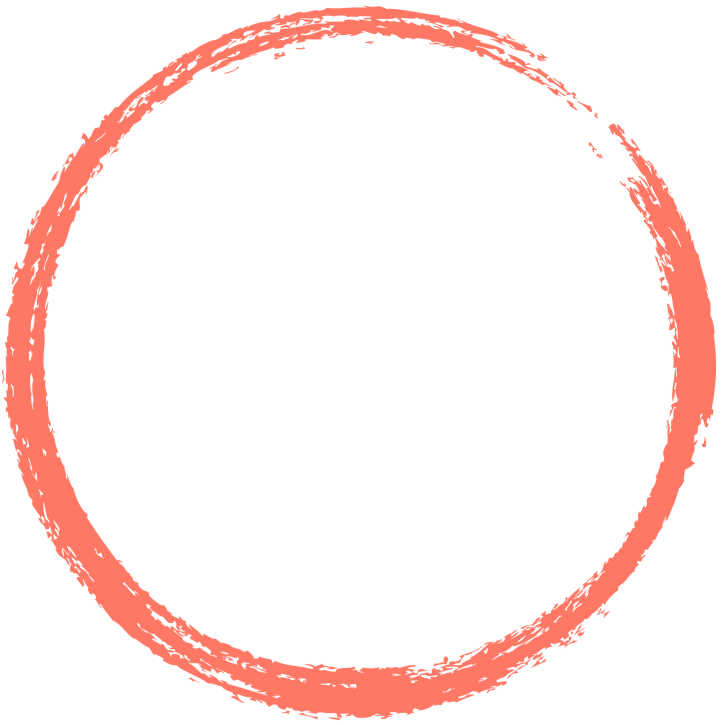 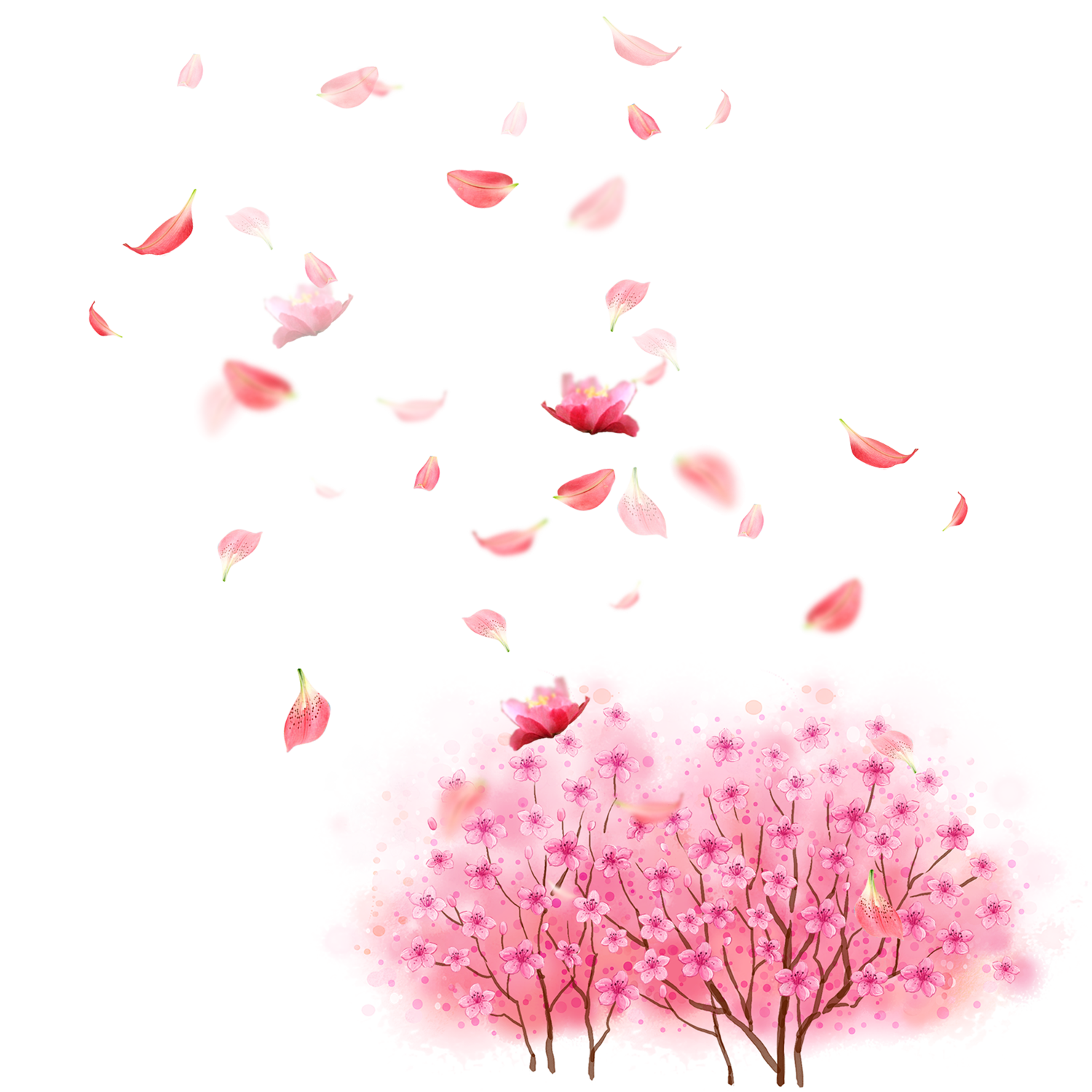 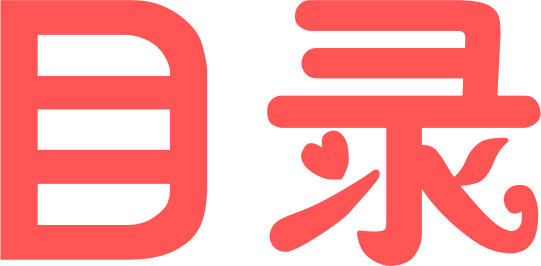 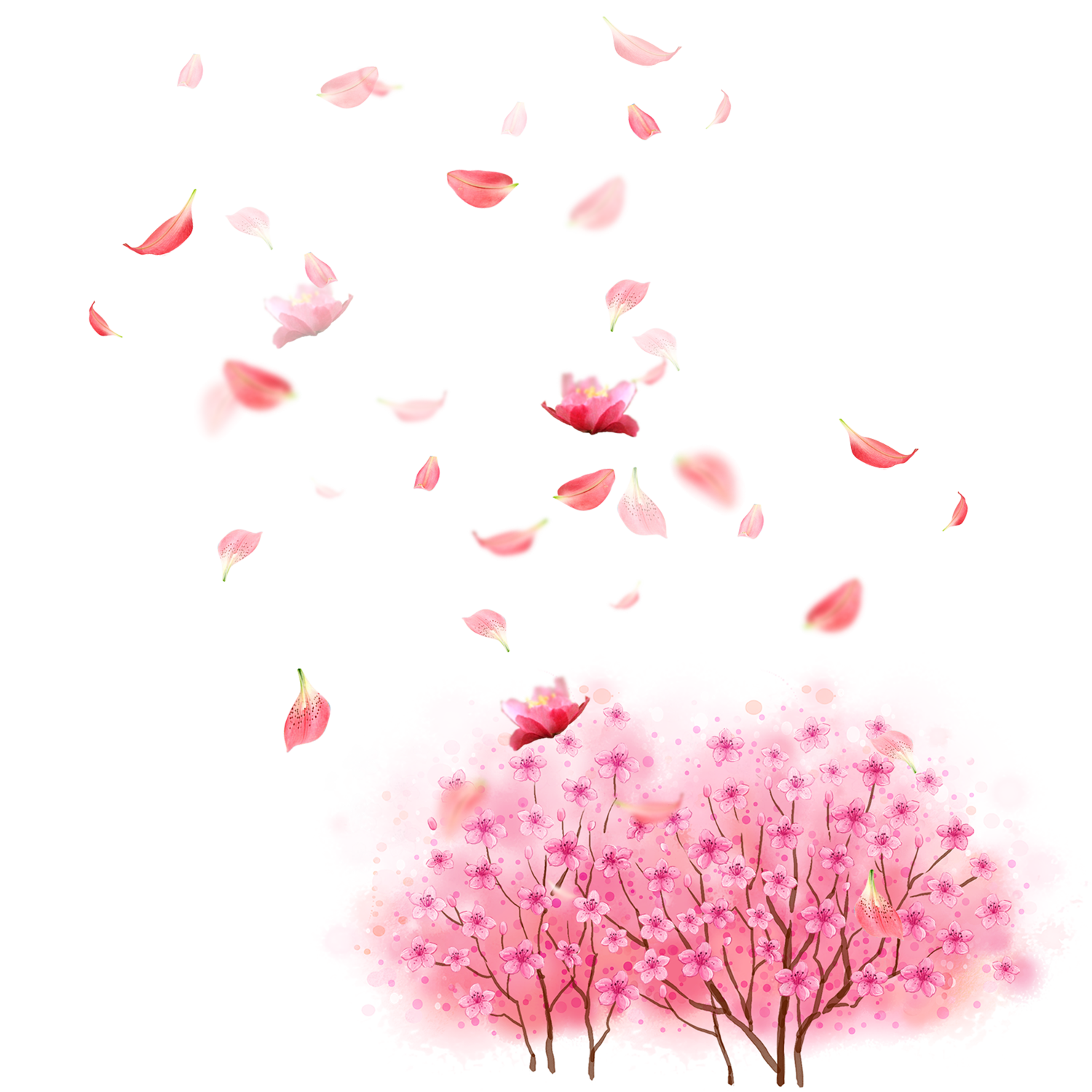 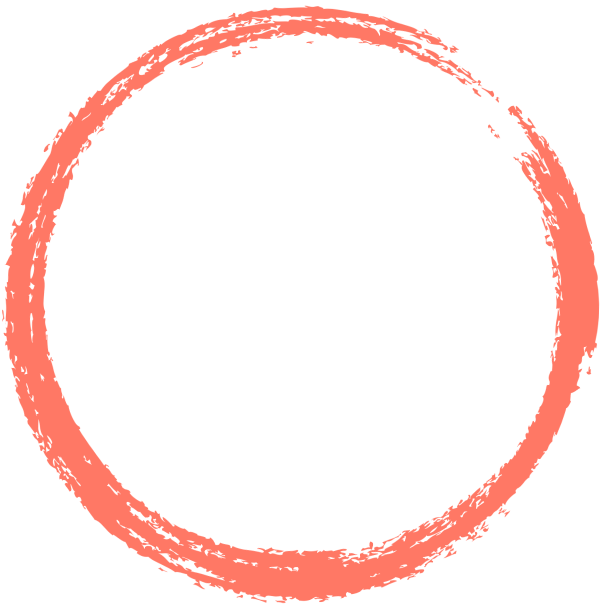 我们能为您做什么？
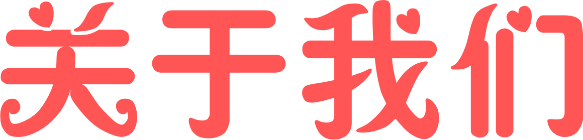 公司凭借10年大型活动策划，投资运营管理经验，拥有国内最顶尖的大型活动及行业专家管理团队制作，集演出策划，晚会制作，活动策划，影视节目制作、宣传推广、广告招商等环节一体化产业经营的文化创意产业实体。
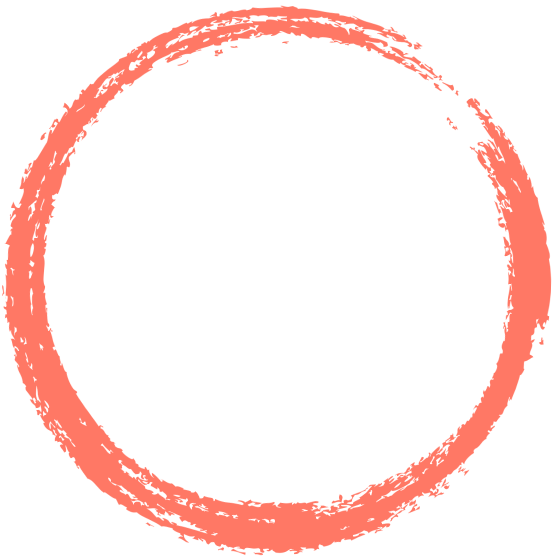 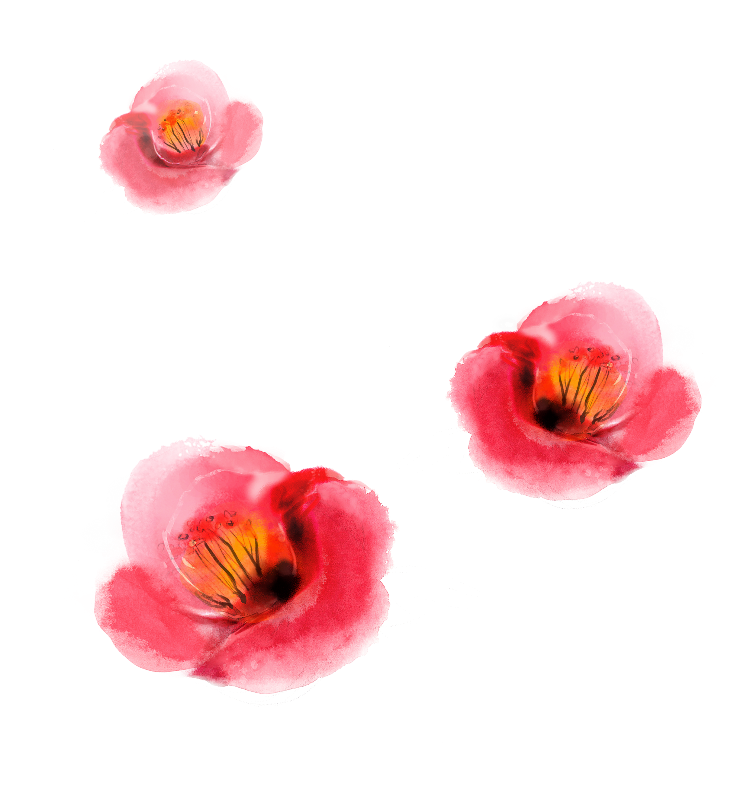 Part  1
大型活动
活动策划具有大众传播性
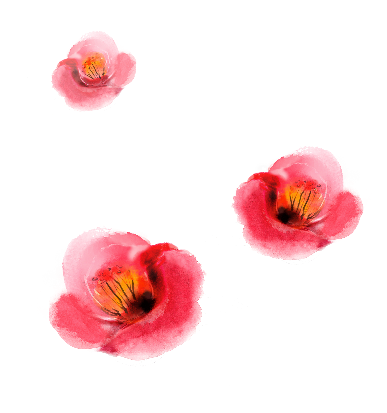 请输入标题
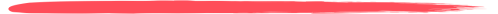 活动策划具有大众传播性
每举办一场活动，都要有一个明确的目标。就像一条行驶在茫茫大海上的船只，如果找不到确定的方向，便会迷失。
活动策划：因此需要制定活动预期、最大限度地吸引客人参加、竭尽所能地完成活动的各种目标，并传达出活动背后所隐含的深远含义。
活动策划具有深层阐释功能
活动策划具备公关职能
活动策划的经济性优势
主要特点
活动策划具有延时性
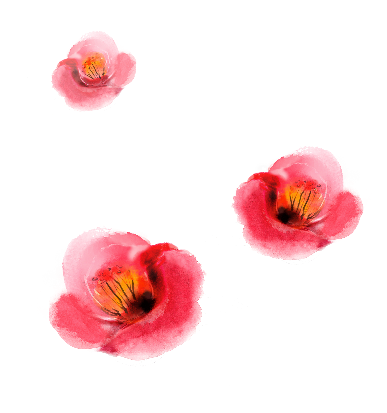 活动策划的经济性优势
活动策划具有延时性
活动策划具有延时性
活动策划具有深层阐释功能
活动策划具备公关职能
活动策划具有大众传播性
请输入标题
活动策划内容要和活动本身目的紧密衔接
活动策划内容要和活动本身目的紧密衔接
活动本身目的紧密衔接
活动策划内容要和活动本身目的紧密衔接
活动策划内容要和活动本身目的紧密衔接
活动策划内容要和活动本身目的紧密衔接
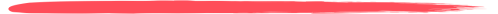 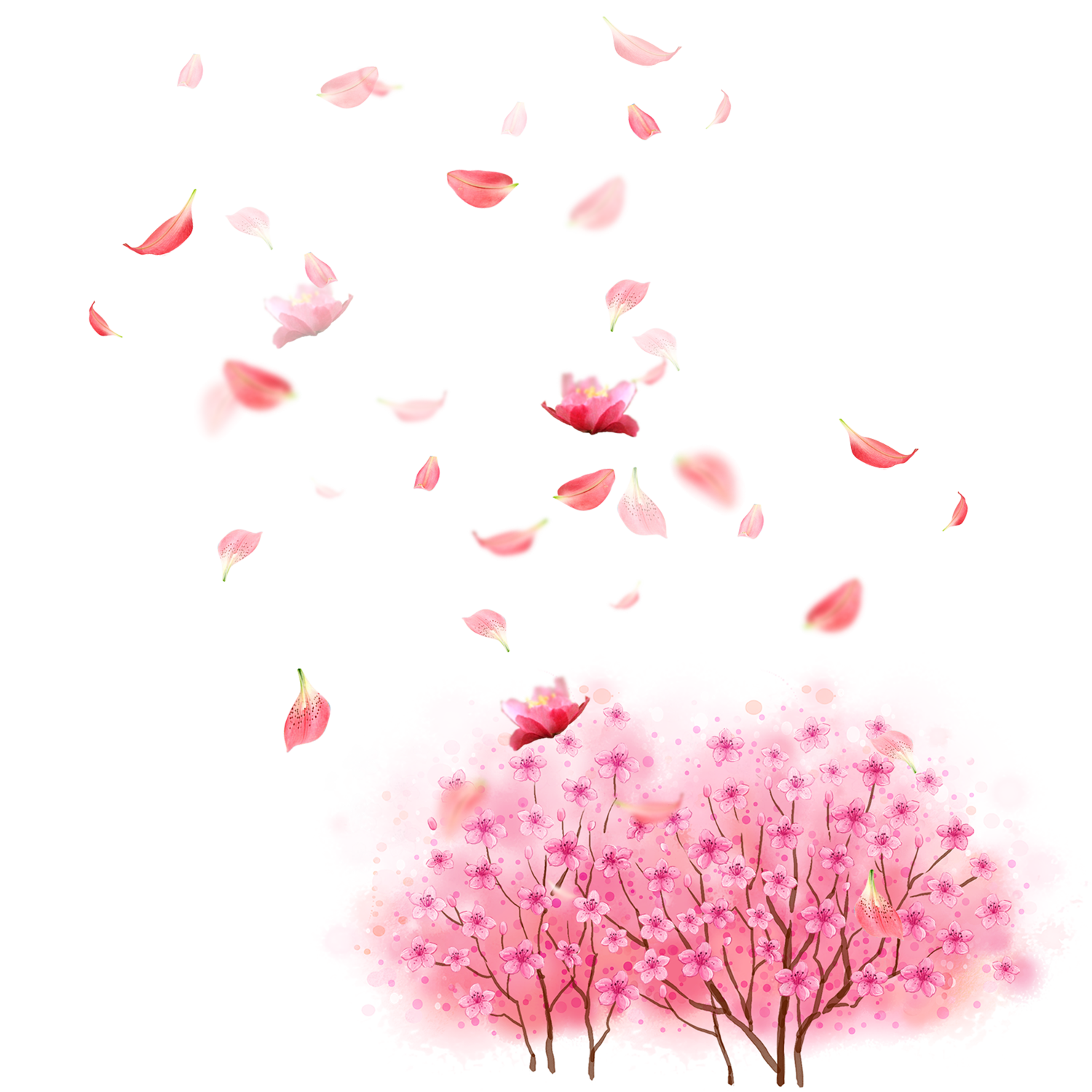 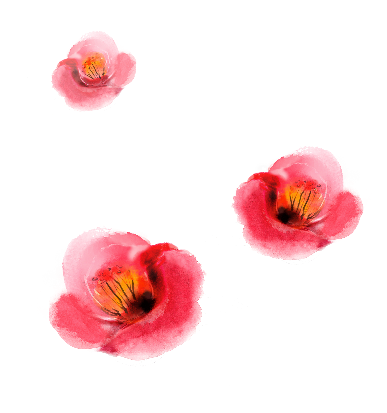 请输入标题
标题文本预设
标题文本预设
标题文本预设
标题文本预设
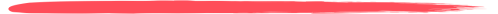 活动策划内容要和活动本身目的紧密衔接，要擅长于整合关联性较强的事情以及关联的资源。活动推广没有关联性是十分天真和蹩脚的策划。
动推广不单单需要前期精心的策划，推广策划的计划能不能最大限度的执行是非常关键的。
活动完毕后，把宣扬效应进一步分散和延伸。经过其他的信息传达媒介，把活动的影响力进一步扩展，获取更大的商业价值
对目标受众的吸引力大小是活动推广策划成功与否的根本。
对用户晓之以情，
晓之以利，激起用户的热心，促进用户十分活跃的参加
传达力
执行力
关联度
吸引力
可信度
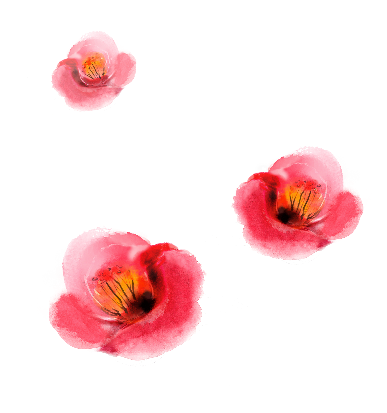 目标受众的吸引力大小是活动推广策划成功与否的根本
经过其他的信息传达媒介，把活动的影响力进一步扩展，获取更大的商业价值
长年的活动举办经验，不但能为活动策划者提供丰富的经验，更重要的是能累积足够的执行资源
活动策划内容要和活动本身目的紧密衔接，要擅长于整合关联性较强的事情以及关联的资源
活动推广不单单需要前期精心的策划，推广策划的计划能不能最大限度的执行是非常关键的
请输入标题
5
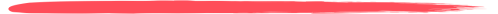 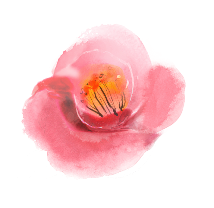 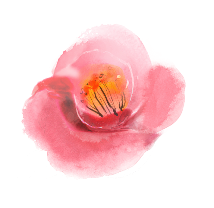 1
2
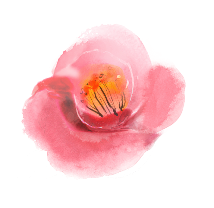 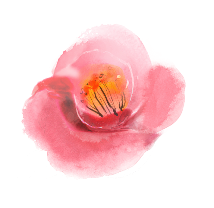 4
3
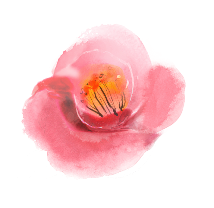 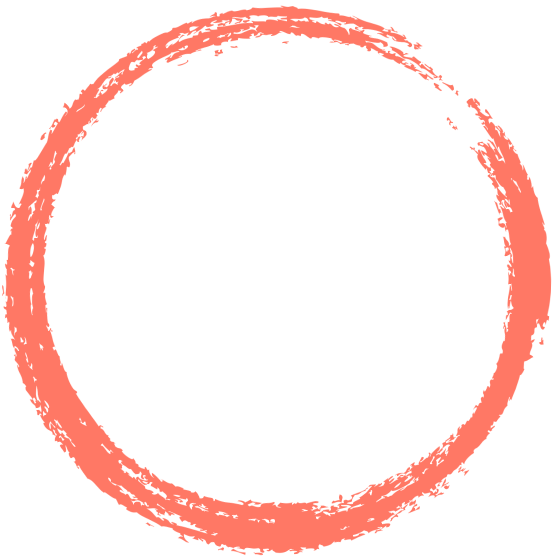 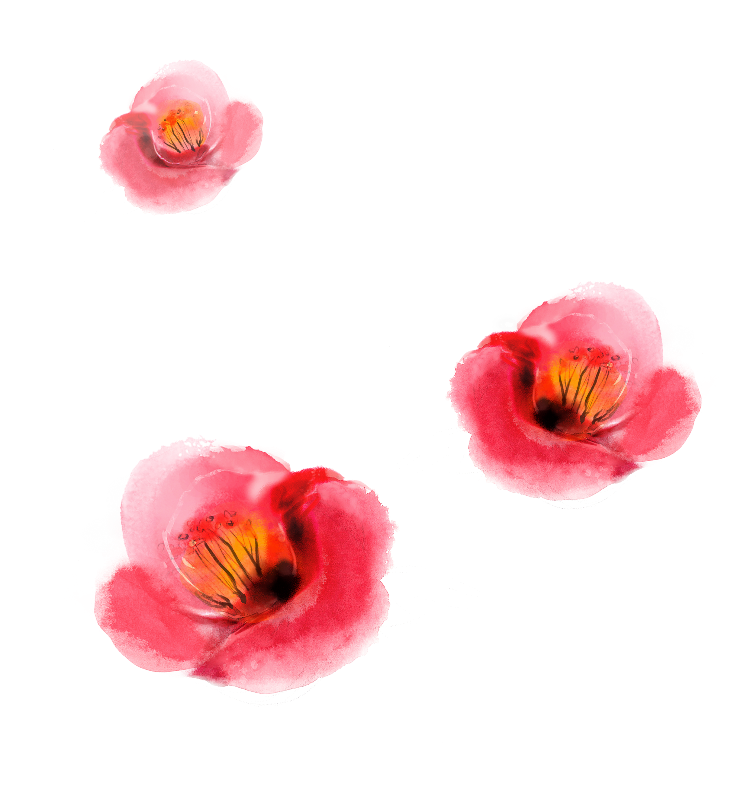 Part  2
文案设计
大型活动文案、广告语等设计
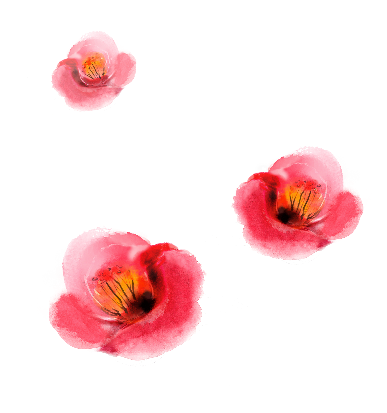 A
C
B
D
专业
准确
速度
服务
请输入标题
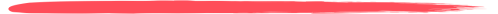 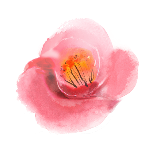 十年来在国内我们已成功策划运作上百场大型活动及商业演出活动成功经验。
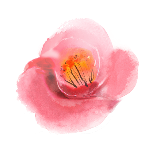 拥有独立超强的活动执行力和协作经验，迅速响应并制定出相应活动策划及执行方案
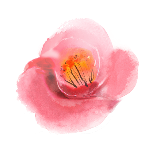 十年来在国内我们已成功创办多场演出，
拥有准确的实战经验
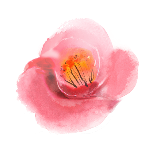 项目启动实施过程中，专业执行团队24小时为客户提供精确执行计划和流程，并提供各类应 急解决方案
A
B
C
活动目的、意义和目标
资源需要
活动背景
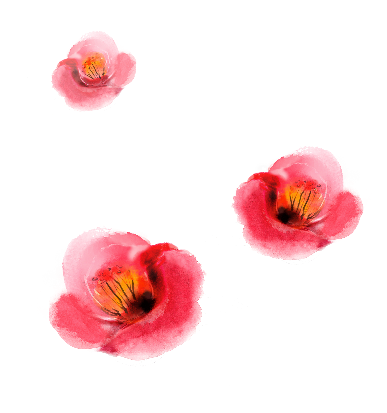 添加
内容
请输入标题
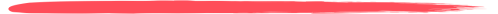 会场布置、接待室、嘉宾座次、赞助方式、合同协议、媒体支持、校园宣传、广告制作、主持、领导讲话、司仪、会场服务、电子背景、灯光、音响、摄像、信息联络、技术支持、秩序维持、衣着、指挥中心、现场气氛调节、接送车辆、活动后清理人员、合影、餐饮招待、后续联络等。请根据实情自行调节
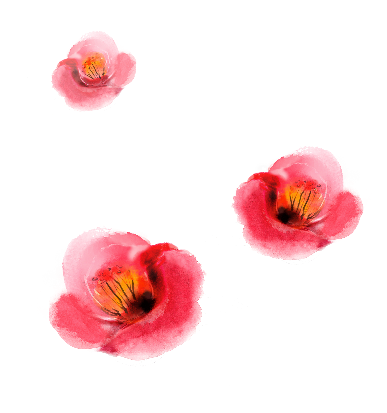 请输入标题
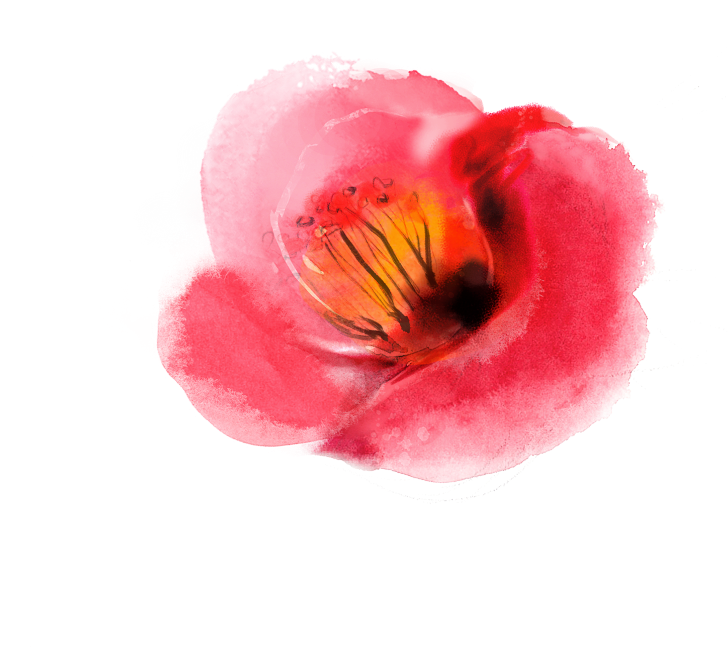 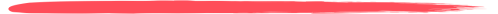 活动目的、意义
活动背景
活动的各项费用在根据实际情况进行具体、周密的计算后，用清晰明了的形式列出
活动策划方案是公司或企业在短期内提高销售额，提高市场占有率的有效行为
资源需要
活动目标
无论对于企业的知名度，还是对于品牌的美誉度，都将起到积极的提高作用
动策划案也只有遵从整体市场策划案的思路，才能够使企业保持稳定的市场销售额
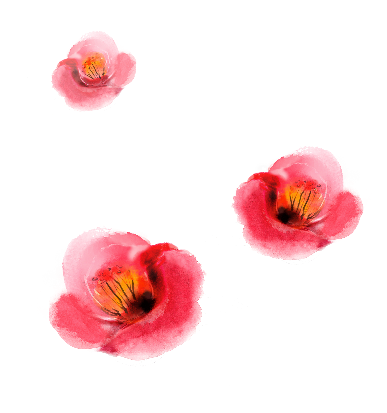 请输入标题
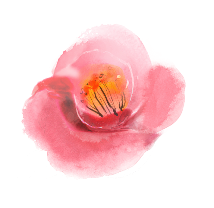 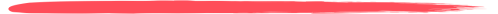 吸引力
目标受众的吸引力大小是活动推广策划成功与否的根本
关联度
活动策划内容要和活动本身目的紧密衔接，要擅长于整合关联性较强的事情以及关联的资源
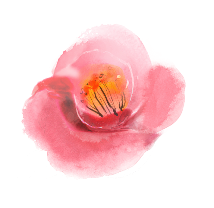 执行力
活动推广不单单需要前期精心的策划，推广策划的计划能不能最大限度的执行是非常关键的
可信度
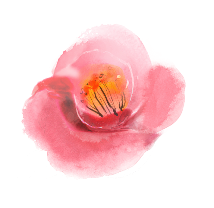 长年的活动举办经验，不但能为活动策划者提供丰富的经验，更重要的是能累积足够的执行资源
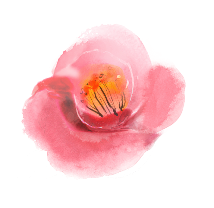 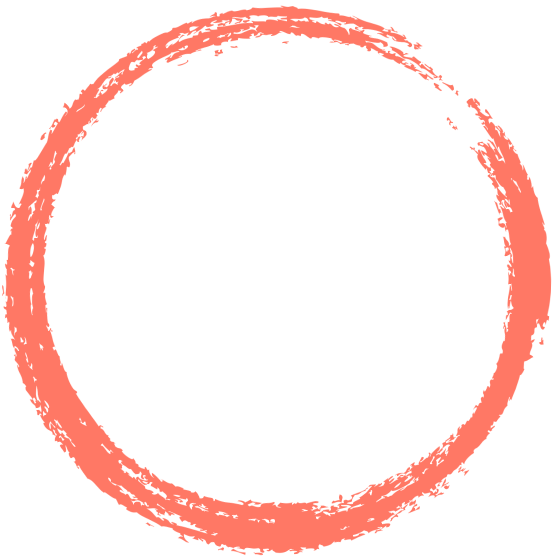 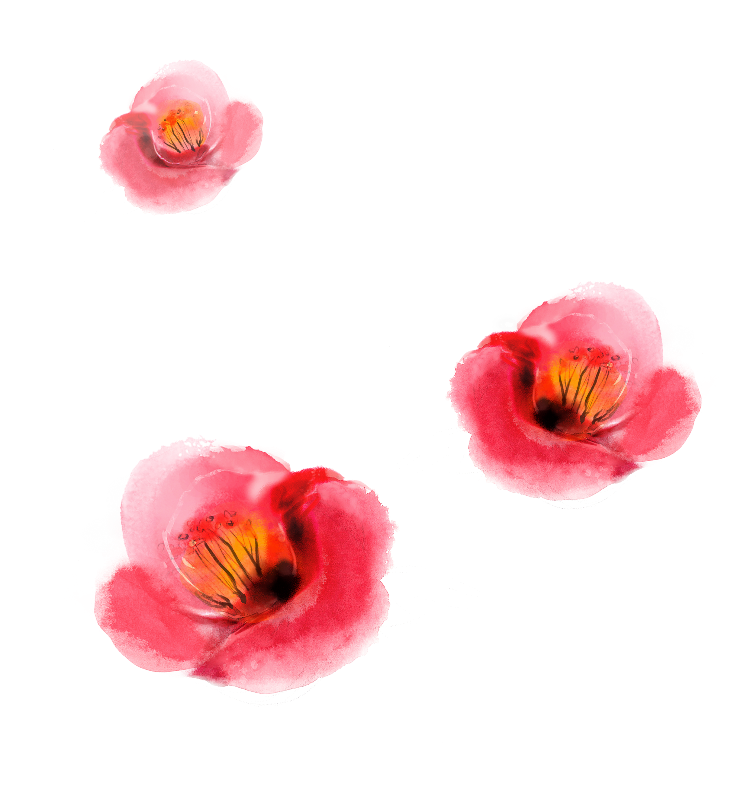 Part  3
晚会演出
百余次的专业晚会演出方案
活动策划的
经济性优势
活动策划具有
深层阐释功能
活动策划具有
大众传播性
活动策划
具有延时性
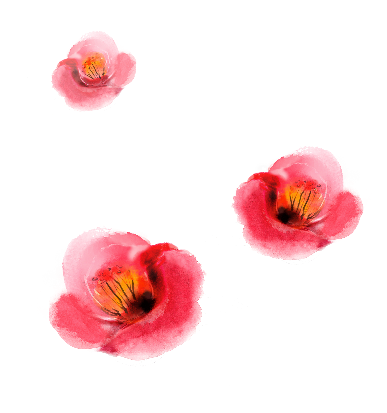 请输入标题
活动策划内容要和活动本身目的紧密衔接
活动策划内容要和活动本身目的紧密衔接
活动策划内容要和活动本身目的紧密衔接
活动策划内容要和活动本身目的紧密衔接
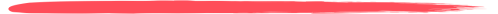 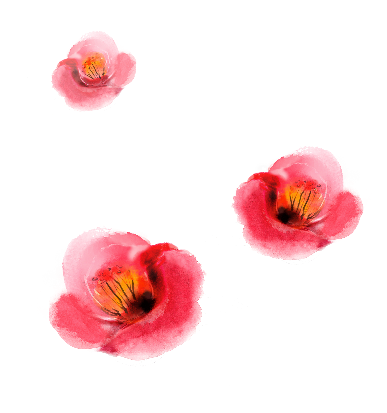 请输入标题
集演出策划、影视节目制作、宣传推广、广告招商、票务销售、包装、发行等六大环节一体化产业经营的文化创意产业实体。
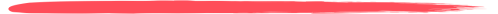 唱时代拥有国内最顶尖的演出行业专家管理团队，以及强大的演出制作班底。
活动策划：因此需要制定活动预期、最大限度地吸引客人参加、竭尽所能地完成活动的各种目标，并传达出活动背后所隐含的深远含义。
活动要围绕主题
直接地说明利益点
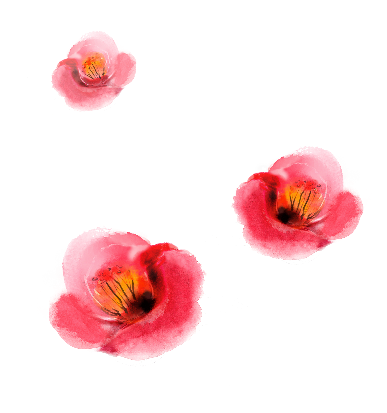 活动策划内容要和活动本身目的紧密衔接
消费群体也能够接受我们所要传达的信
活动策划内容要和活动本身目的紧密衔接
消费群体也能够接受我们所要传达的信
请输入标题
加入标题
加入标题
加入标题
加入标题
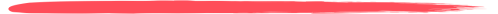 具有良好的可执行性
变换写作风格
活动策划内容要和活动本身目的紧密衔接
消费群体也能够接受我们所要传达的信
活动策划内容要和活动本身目的紧密衔接
消费群体也能够接受我们所要传达的信
活动时间
活动地点
活动流程
活动方式
活动预算
效果分析
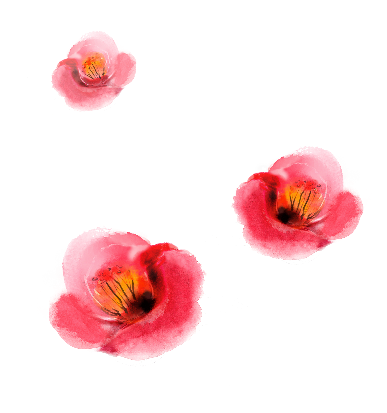 满足重要性、可行性、时效性
满足重要性、可行性、时效性
满足重要性、可行性、时效性
1
满足重要性、可行性、时效性
满足重要性、可行性、时效性
满足重要性、可行性、时效性
请输入标题
2
6
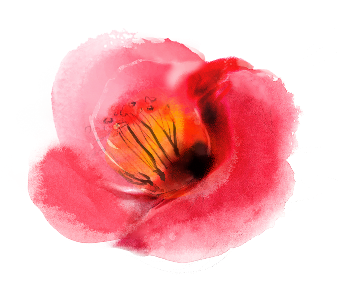 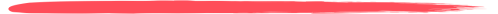 3
5
4
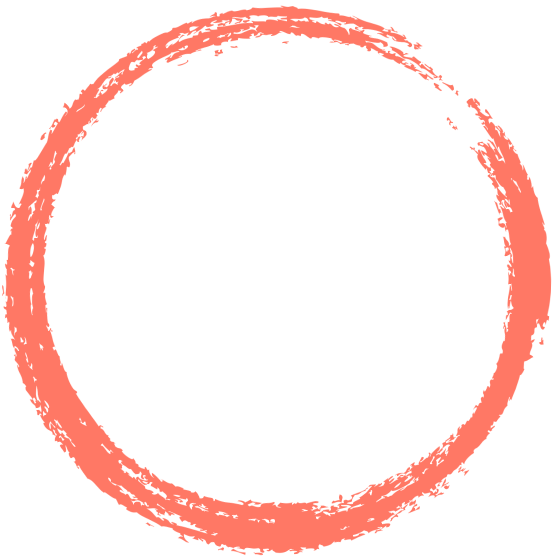 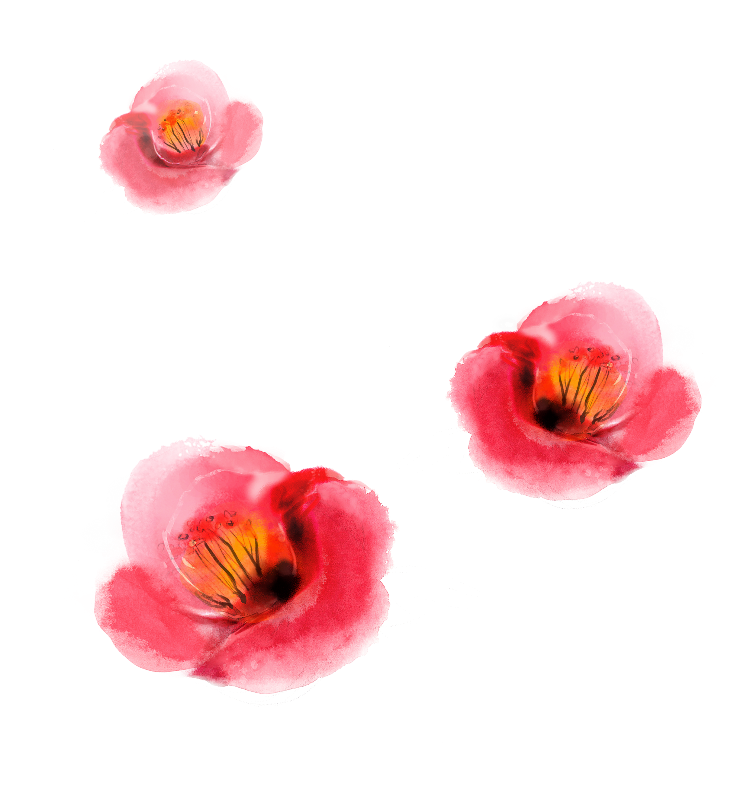 Part  4
营销推广
广告、游戏等多个平台推广
意义阐述
组织机构
活动主题
活动宗旨
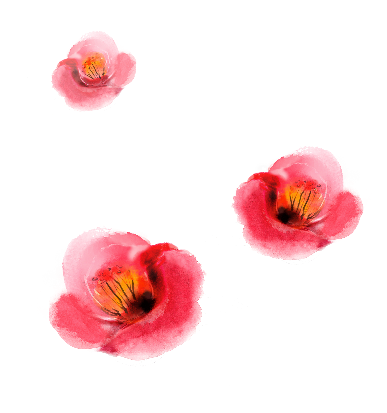 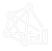 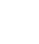 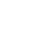 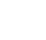 节日是动感的日子，欢乐的日子，捕捉人们的节日消费心理，寓动于乐，寓乐于销
常见的技术支持有电话技术支持、上门服务技术支持等 。包括两方面内容，一是进行技术上的维护，二是进行服务上的沟通。
消费者越来越随“心”所欲，而商家精心营造的随“心”所欲售卖氛围，就会使消费者不自觉地“跟着感觉走”，实现目标销售
生活水平的提高使消费者的需求开始由从大众消费逐渐向个性消费转变
请输入标题
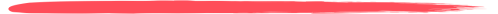 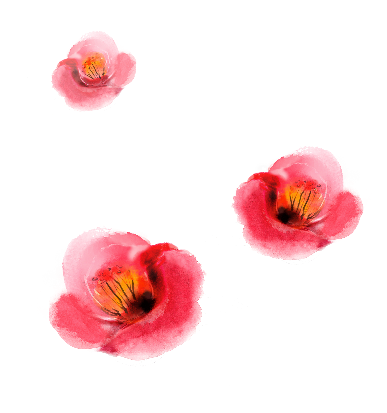 01
02
03
04
请输入标题
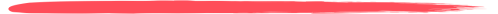 项目预算
活动时间
活动流程
活动地点
节日消费心理的特点决定了不同平常的节日售卖形式，对于新品牌的推广，更是给消费者亲密接触的绝佳良机。
对于大卖场而言，顾客直接选购产品的终端，在节日期间更是值得期待，感觉消费时代的来临
使消费者的购买习惯也发生了很大变化，从上个世纪90年代的重视商品性价比到今天同质化时代的感觉消费
家精心营造的随“心”所欲售卖氛围，就会使消费者不自觉地“跟着感觉走”，实现目标销售
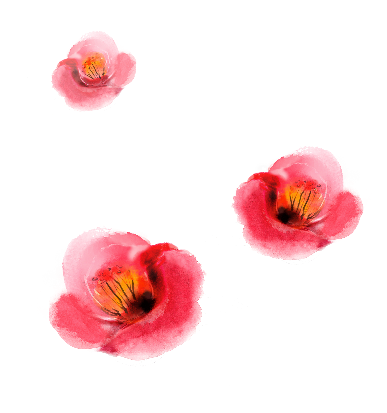 请输入标题
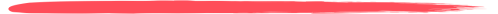 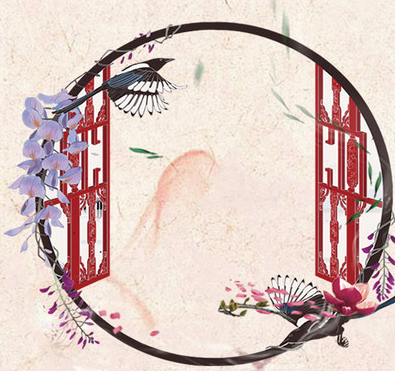 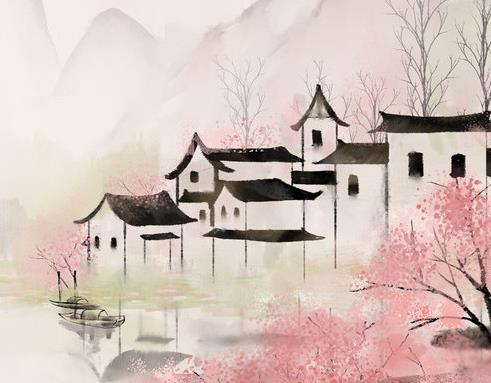 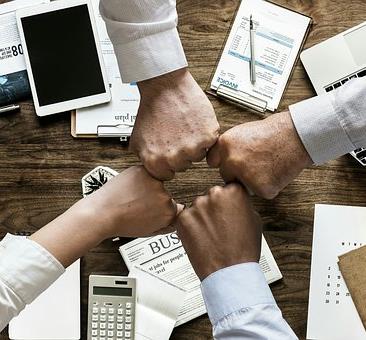 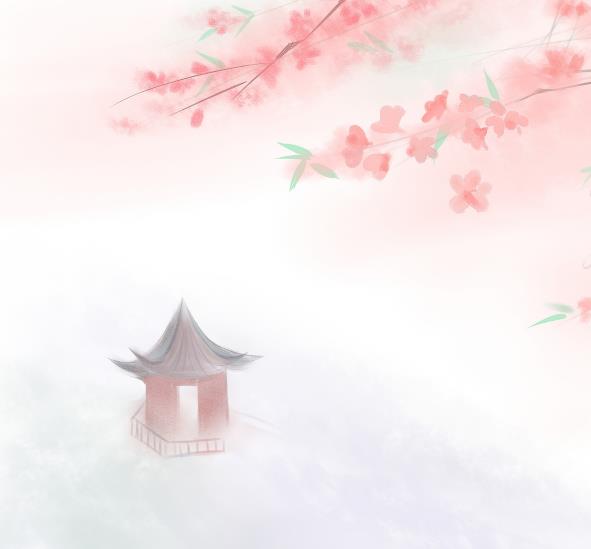 创意烘托节日氛围
营销传达品牌内涵
把最多顾客吸引到自己的柜台前，营造现场气氛，实现节日销售目的
在给消费者艺术享受的同时，也能带来良好的市场效益，树立良好的企业形象
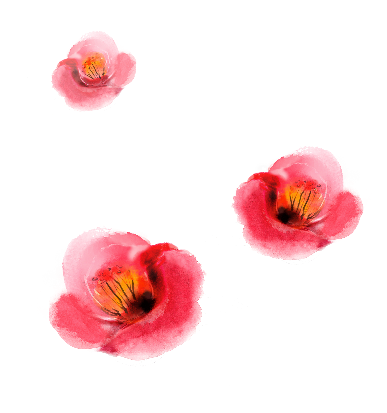 请输入标题
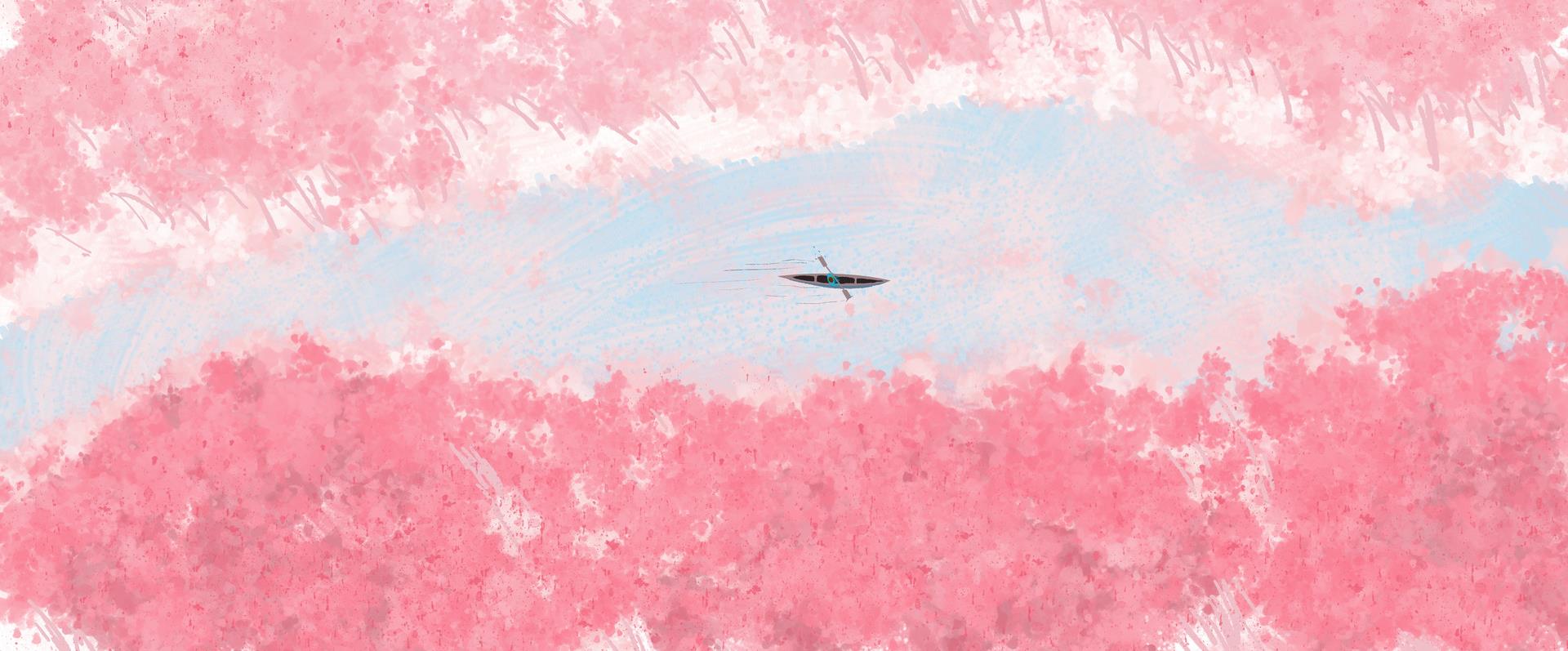 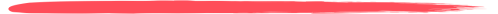 1
2
3
互动营销增强品牌亲和力
艺术促销激发售卖潜力
文化营销传达品牌内涵
讲究点创意和艺术，这其中“梯子价格”就足以堪道
嫁接节日的文化氛围，开展针对性的文化营销。充分挖掘和利用节日的文化内涵，并与自身经营理念和企业文化结合起来
生活水平的提高使消费者的需求开始由从大众消费逐渐向个性消费转变，定制营销和个性服务成为新的需求热点，商家如能把握好这一趋势，做活节日市场也就不是难事了
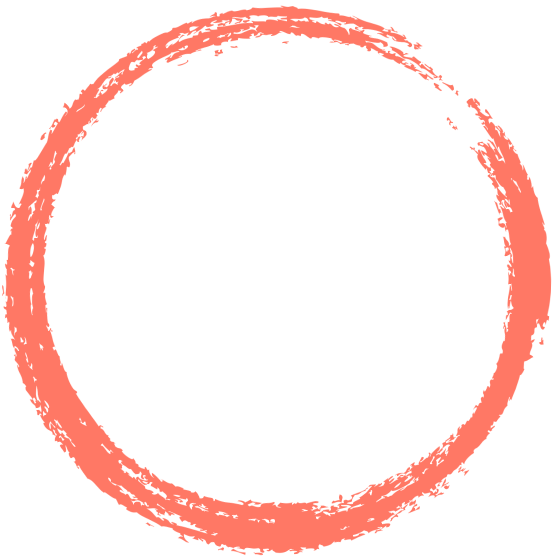 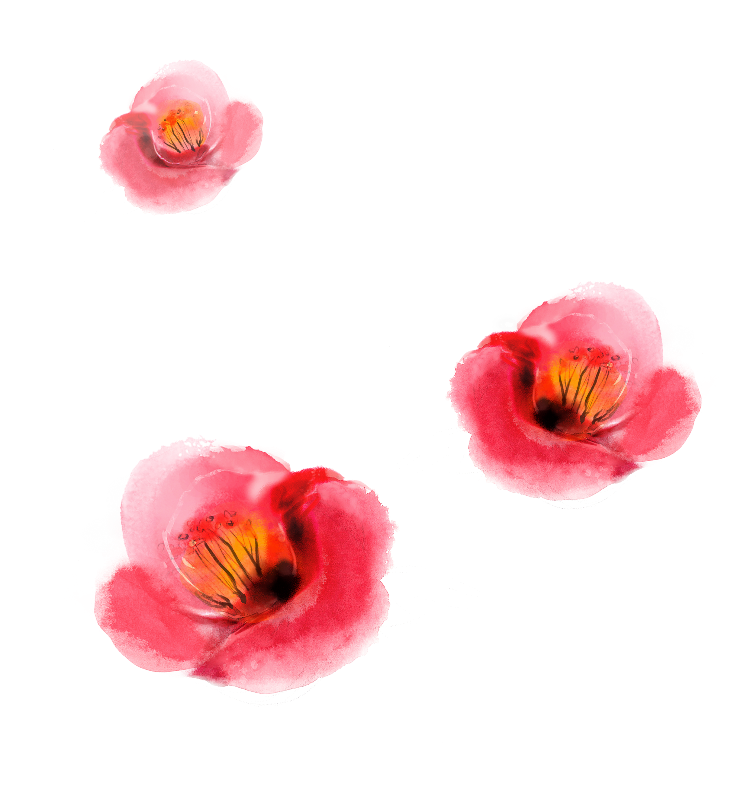 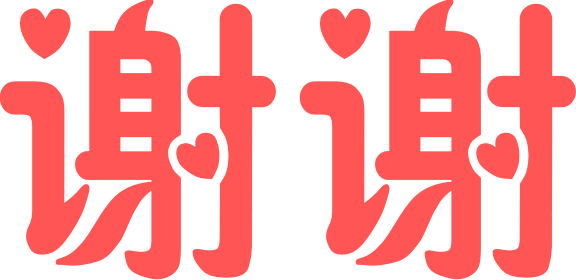